MISSION TRIPS:
Helping Others 
or Helping Ourselves?
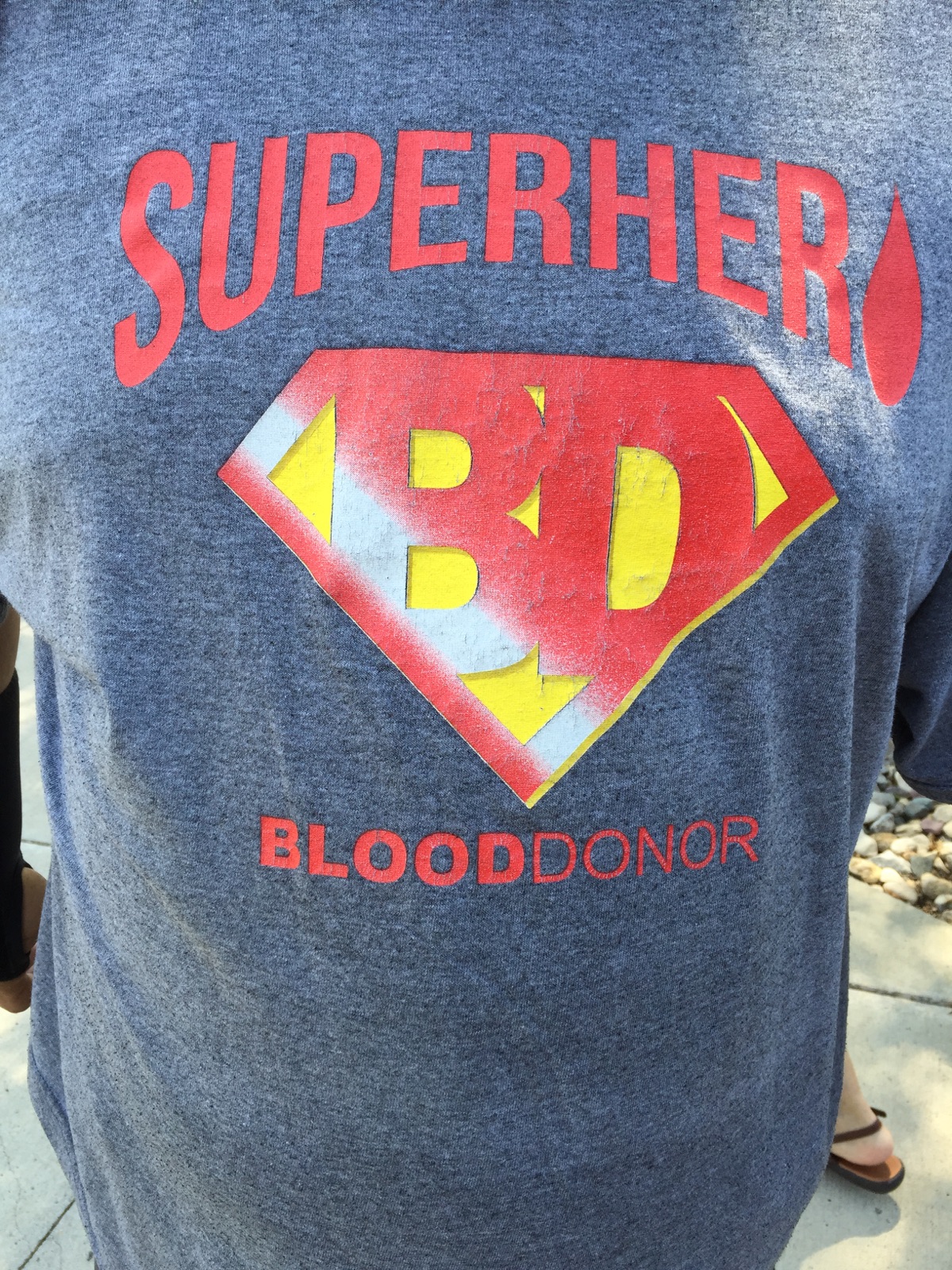 8/4/2015
2
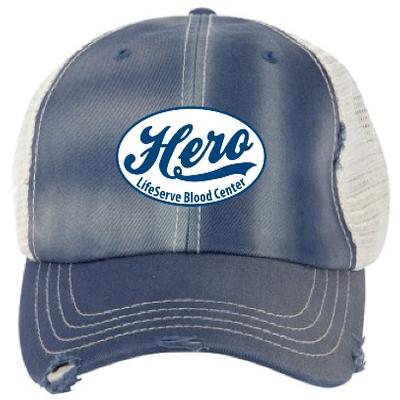 8/4/2015
3
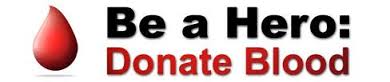 8/4/2015
4
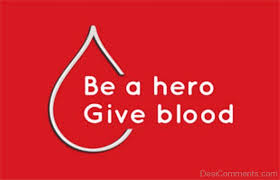 8/4/2015
5
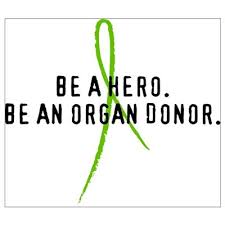 8/4/2015
6
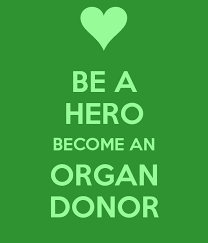 8/4/2015
7
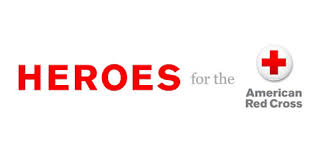 8/4/2015
8
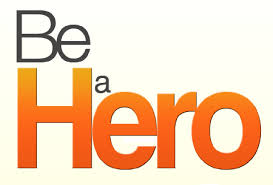 8/4/2015
9
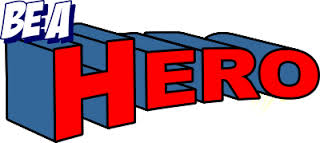 8/4/2015
10
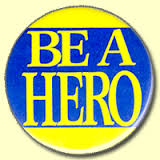 8/4/2015
11
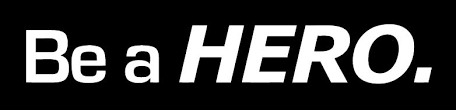 8/4/2015
12
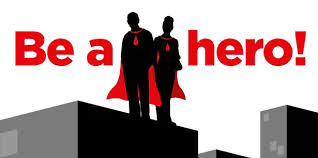 8/4/2015
13
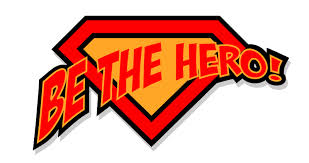 8/4/2015
14
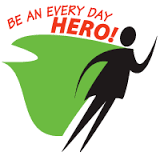 8/4/2015
15
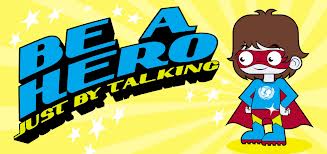 8/4/2015
16
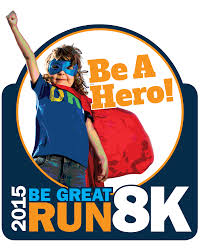 8/4/2015
17
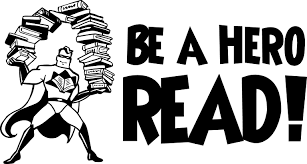 8/4/2015
18
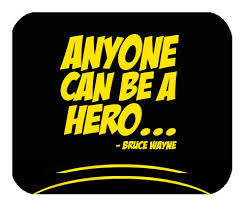 8/4/2015
19
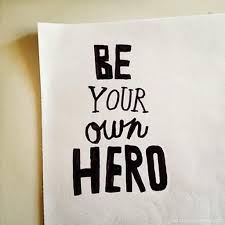 8/4/2015
20
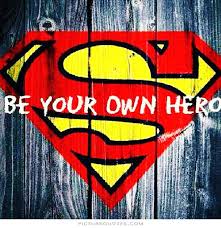 8/4/2015
21
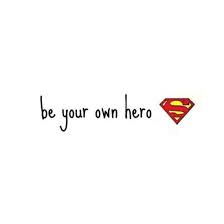 8/4/2015
22
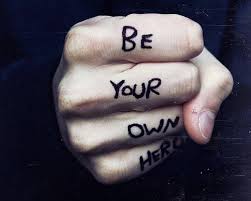 8/4/2015
23
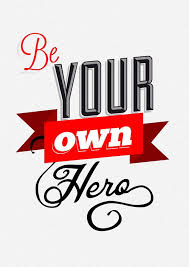 8/4/2015
24
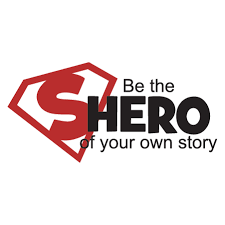 8/4/2015
25
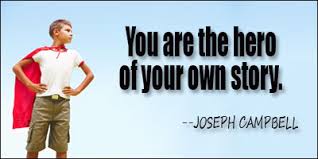 8/4/2015
26
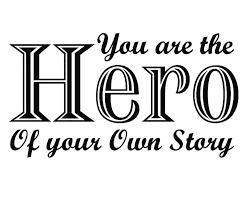 8/4/2015
27
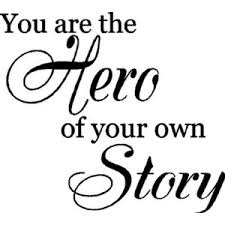 8/4/2015
28
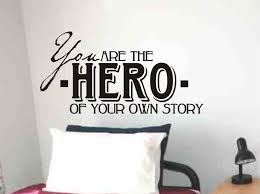 8/4/2015
29
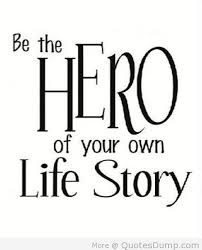 8/4/2015
30
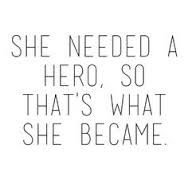 8/4/2015
31
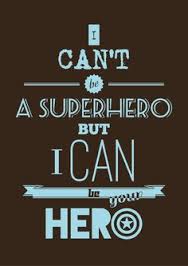 8/4/2015
32
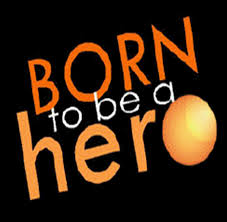 8/4/2015
33
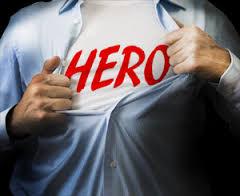 8/4/2015
34
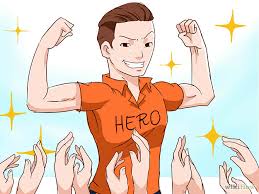 8/4/2015
35
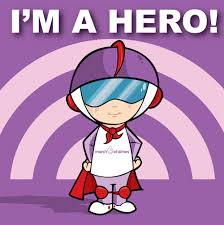 8/4/2015
36
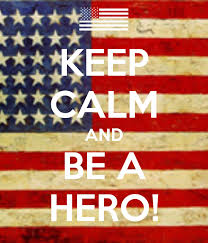 8/4/2015
37
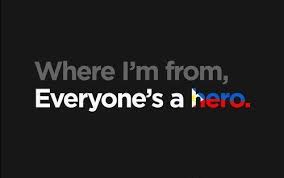 8/4/2015
38
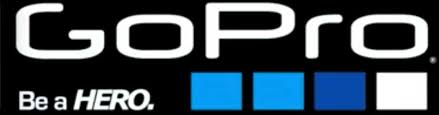 8/4/2015
39
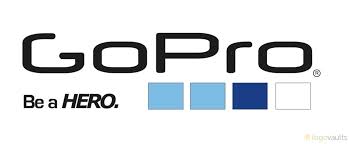 8/4/2015
40
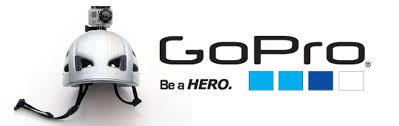 8/4/2015
41
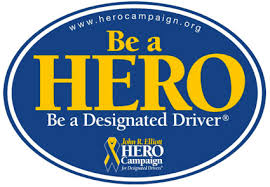 8/4/2015
42
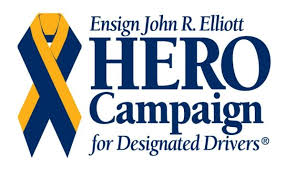 8/4/2015
43
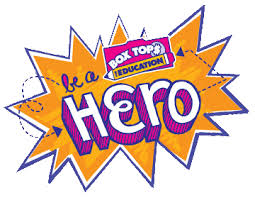 8/4/2015
44
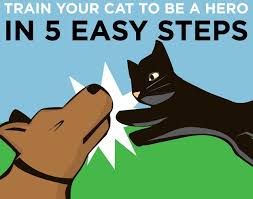 8/4/2015
45
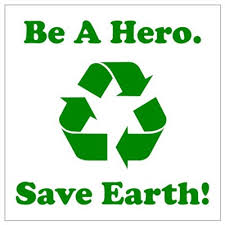 8/4/2015
46
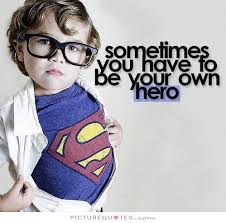 8/4/2015
47
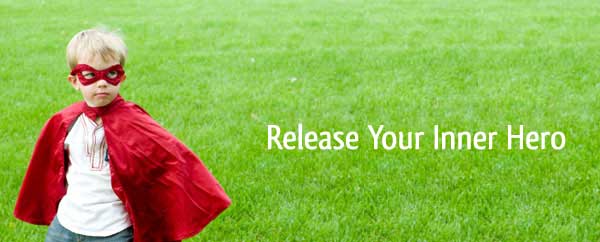 8/4/2015
48
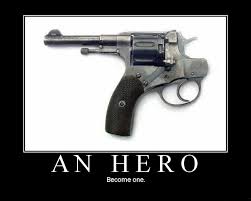 8/4/2015
49
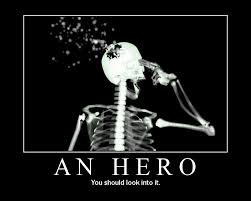 8/4/2015
50
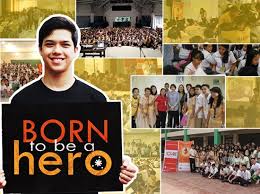 8/4/2015
51
Aristotle’s Means of Persuasion
Logos— “Logic”—This is right, this makes                                                   					sense.”
Ethos— “Ethics”— “These people are 				trustworthy/ this is my duty.”
Pathos— “Sympathy”– “These people are 				suffering, I must help.”
8/4/2015
52
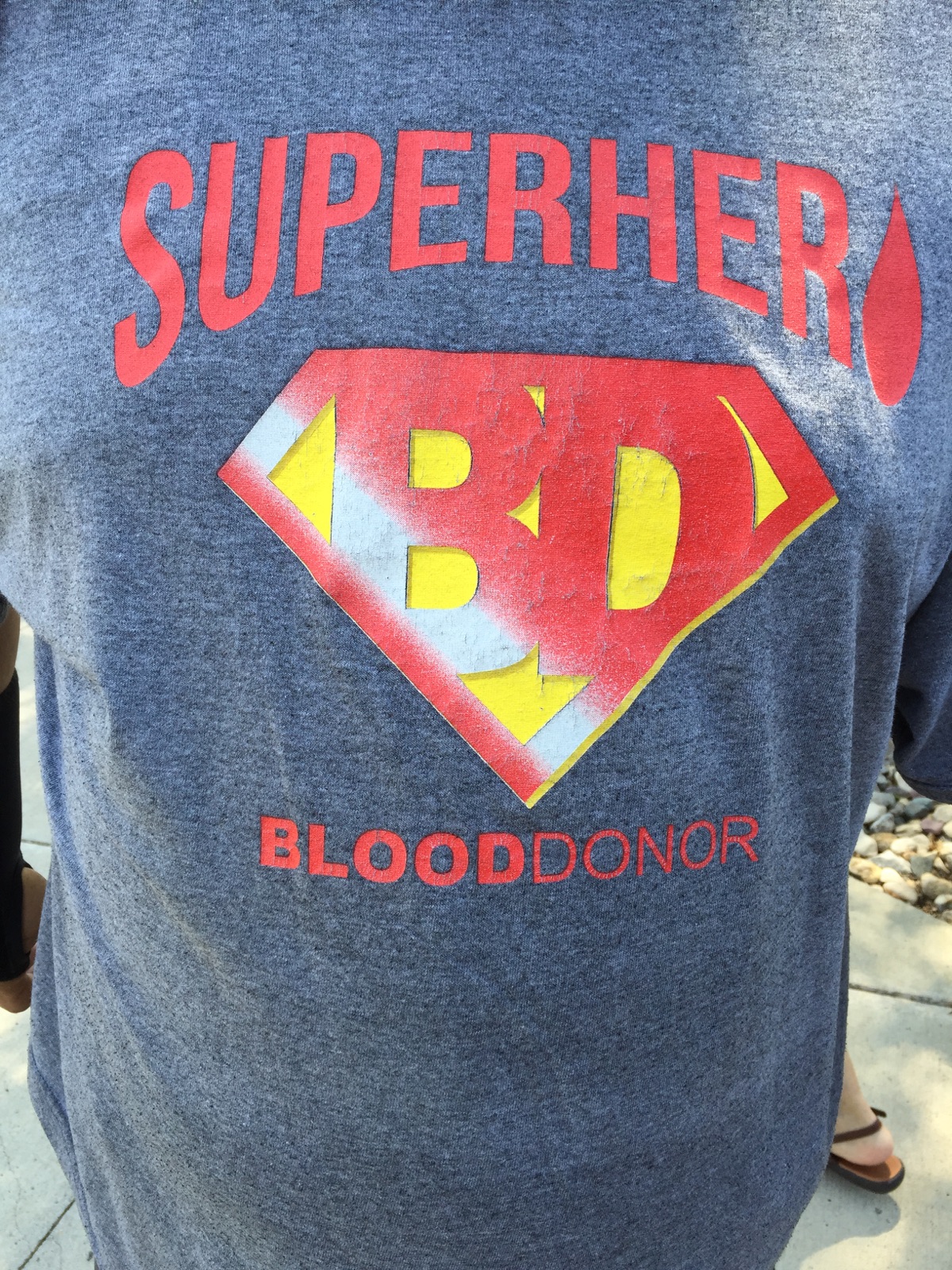 8/4/2015
53
WHAT QUESTIONS OR CONCERNS HAVE YOU HEARD ABOUT MISSION TRIPS?
8/4/2015
54
Three Basic Concerns
Motive: What is the reason or justification for this trip?
Honesty: How is this trip being “sold” to others?
Effectiveness: What will be the long-range results of this trip? What unintended side-effects may occur?
8/4/2015
55
Reasons for Mission Trips
1. DISASTER RESPONSE
2. ROAD TRIP
3. GROUP BUILDING
4. SELF-VALIDATION
5. TO ENCOURAGE MISSIONARIES
6. PATERNALISM
8/4/2015
56
Reasons for Mission Trips
7. GUILT-ALLEVIATION
8. PERSONAL DEVELOPMENT OR 	SELF-EXPLORATION 
9. PERSONAL EDUCATION
10. INTER-CHURCH COMPETITION
11. TO SPARK INTEREST IN MISSIONS 	IN THE LOCAL CHURCH.
12. JUSTICE.
8/4/2015
57
HARD TRUTHS
“Contrary to popular belief, most mission trips and service projects do not:
	-empower those being served
	-engender healthy cross-cultural 				relationships
	-improve local quality of life
	-relieve poverty
	-change the lives of participants
	-increase support for long-term mission work
8/4/2015
58
HARD TRUTHS
“Contrary to popular belief, most mission trips and service projects do:
	-weaken those being served
	-foster dishonest relationships
	-erode recipients’ work ethic
	-deepen dependency.”
Robert Lupton, Toxic Charity, 15-16
8/4/2015
59
SUMMER SEMINAR #5
“ISIS, Islam, and the Love of Christ”

				Tuesday, August 18 
					7:00 p.m.
				Dr. Walker Cosgrove
			Assistant Professor of History
				    Dordt College
8/4/2015
60
HARD 	QUESTIONS
1. Is this trip really necessary and why?
2. What alternatives to this mission trip might better 	achieve its goals?
3. Are we being completely honest in promoting this trip 	and justifying its expense?
4. What percentage of the cost of this trip will we expect 	participants themselves to pay?
5. In what specific ways will you honor those whom you 	serve?
6. What lasting commitment and relationship will you 	maintain when the trip is over?
8/4/2015
61
SUMMER SEMINAR #6
“Biblical Mercy Ministry: 
         Dependency or Development”

				Tuesday, August 25 
					7:00 p.m.
				Dr. Brian Janssen
8/4/2015
62
SUMMER SEMINAR #5
“ISIS, Islam, and the Love of Christ”

				Tuesday, August 18 
					7:00 p.m.
				Dr. Walker Cosgrove
			Assistant Professor of History
				    Dordt College
8/4/2015
63